Curriculum concept map
Ann Bancroft
Values
Vision
Mission
Ferris State University School of Nursing, (2012). Mission, vision, values
ACEN
ANA
QSEN
Community partners
Clinical partners
Accreditation Commission for Education in Nursing, (2013). Accreditation Manual. ACEN. Atlanta, GA. Retrieved from http://acenursing.org/. 
American Nurses Association, (2010). Code of ethics for nurses with interpretive statements.
Quality and Safety Education for Nurses Institute, (2013). Pre-licensure KSAS. Retrieved from http://qsen.org/competencies/pre-licensure-ksas/.
Program Outcomes: Collaborative Leadership
Theoretical Base for Practice
Generalist Nursing Practice
Scholarship for Practice
Health Care Environment
Professionalism
Ferris State University School of Nursing, (2013). Handbook for undergraduate nurses.
Learner Centered Learning
Cultural Competence
Diversity
Critical Thinking
Care across the life span
Technology
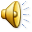 [Speaker Notes: The Mission of the undergraduate nursing program, as stated in the Ferris State University Handbook for Undergraduate Student Nurses (2012), reflects the dedication to preparing students for current nursing practice and prepare for “future changes in the nursing profession and health care delivery system” (p. 10). 
The Vision Statement speaks to being “a leader in innovative and scholarly nursing education at the undergraduate and graduate levels with programming that is evidence-based and globally focused in design while remaining responsive to the diverse needs of the student population, the profession of nursing and an evolving health care delivery system” (p. 10). 
The Values of the School of Nursing include collaboration (specifically interprofessional), diversity (in regards to student and faculty populations), ethical community, excellence (“The cultivation of both scholarship and service among faculty and students that supports the advancement of the profession is highly valued” [p. 10]), learning, and opportunity.
The proposed revisioning of the curriculum to reflect a more deliberate community based approach will allow students, faculty, and the community itself to benefit from a truly collaborative effort. As you will see, the community based approach will tie into the mission, vision, and values of Ferris State University’s School of Nursing.
 
“…with nursing shortages and economic constraints within hospitals, more new registered nurses are working in community based health care environments than ever before” (Distelhorst & Wyss, 2013. p. e446.)
As you can see, the concept map is very fluid. The mission, vision, and values head the map and direct our interactions not only with the students, but with the intertwined matrix of community, acute care settings, community care settings, the interprofessional relations, and the integration of simulation across all boundaries. The program outcomes for the School of Nursing are delineated to the right, and will remain as strongly supported throughout the program as they are now. To the left are the vested partners and guiding organizations that influence every aspect of the curriculum.
In supporting learner centered learning, the addition of community experiences encourages students to explore the resources available within a given community, as well as the needs of the constituents of the community, and how to bring the two together. This applies to individuals in the acute care setting, as nursing students assist in preparing the individual to return home.
The community-based nursing education (CBNE) delineated by the AACN as described by Ferren Carter et al allows students to:
Provide care along a continuum from wellness to illness 
Work with interdisciplinary teams 
Work with and across diverse health-care delivery environments and communities; and 
Provide care for diverse populations, including diverse ages, sex, ethnicity, healthy-ill populations, and acute-chronic health states (AACN, 1999. p. ii.) (Ferren Carter et al, 2005. p. 168). 
Learning within the community settings across the entire program meets the need to integrate respect, understanding, and support of individuals of diverse populations and across the life span.
 “The baccalaureate program prepares the graduate to: 
demonstrate an understanding of culture and cultural competence in practice; 
compare similarities and differences in values, beliefs, and practices among and within diverse populations; 
explain the relationships among cultural, physiological, ecological, pharmacologic, and genetic factors, and 
integrate social and cultural assessment data (including language and health literacy) in planning, implementing and evaluating care (AACN, 2008. p. 3).
 
This is more effectively accomplished in a curriculum that is rich in community experiences, as it allows the students to work with diverse populations in the community in which they live.
“Active learning involves strategies to ‘engage’ versus ‘explain’” (Keating, 2011. p. 82). Integration of community experiences into the existing curriculum creates opportunities for the student to use critical thinking by immersing the student in an environment in which they must assess needs of individuals, explore existing resources, and find ways to match the two. 
Ferris State University’s School of Nursing already implements a home care setting in simulation, allowing the student to become familiar with the distractions and challenges that face the nurse in the care of a patient in the home, as well as allowing the student to practice addressing cultural differences in respect to health care. Increased experience in simulation could include assessment of a pregnant teen (for example), evaluation of teen pregnancies within a given community, preparation of teaching opportunities directed toward the teen population, and presentation of this teaching to the class. Use of technology to explore a community need, create simulations based on a community need, and create teaching tools to reach the population in question support the integration of community care and technological resources.
The program outcomes remain unchanged, and yet can be greatly supported by increased community experience. By increasing the range of clinical experience beyond the acute care setting, students exposure to collaborative leadership, theoretical bases for practice, broadening of the generalist nursing practice experience, nursing scholarship, a more encompassing health care environment, and professionalism across the health care settings are increased.
 From the Accreditation Commission for Education in Nursing (ACEN) and the standards for accreditation that will be implemented January 2014, to the American Nurses Association (ANA) and the Code of Ethics for Nurses, to the Quality and Safety Education for Nurses Institute (QSEN) and the pre-licensure knowledge, skills and attitudes definitions, to our community and clinical partners providing experiences for our students and evaluating the effectiveness of our program: by implementing a stronger community based approach we can better meet the standards, ethics, and defining characteristics as delineated by our guiding agencies as well as better meet the needs of the community, our community partners, and deliver a better informed and experienced student into the acute care clinical setting. Specifically, the ACEN standards for accreditation, standard 1, speak to community needs and involvement within the program. Standard 4 speaks to exposure to diverse populations in diverse settings (ACEN, 2013). The ANA’s Code of Ethics specifically speaks to community care in provisions 1, 2, 3, 6, and 8 (ANA, 2010).  QSEN knowledge, skills, and attitudes can be directly applied in the community setting (QSEN, 2013). 
Adding community experiences into the existing clinical rotations which is heavily weighted in the acute care area would create a broader base of experiences, expose the students to a greater range of nursing opportunities, shift the focus away from acute care, and create a true school of nursing-community partnership. 
In the beginning semester, a change has been made that will be implemented next semester. The first semester students will be going to long-term care facilities instead of directly into the acute care setting. The long term care facilities were chosen based on rehabilitation services. The focus is on providing the best possible care for the patient and if possible moving the long term patient back into the home setting. This change answers the question that has arisen from many quarters, “Where is your elder care?”
Students have frequently complained that the public health rotation is too long (two weeks) and not relevant to where they see themselves in nursing. Can we increase relevancy by removing the two week block of public health experiences, and breaking it into the correlating specialty areas? For example, WIC and breast feeding support in the obstetrical rotation, immunization clinics in the pediatric rotations, epidemiology in the general medical rotations?
In the pediatric and obstetrical rotations, would the inpatient experience be better balanced by emphasis on women’s and children’s issues in the community, in the schools, in the work place? Are local employers providing time and space for breast feeding mothers to pump during the work day? Are schools adequately aware of special needs of children with cystic fibrosis, asthma, peanut allergies? Could the schools and the children benefit from education opportunities designed by nursing students?
In the mental health rotation, experience with the inpatient setting of psychiatric care is a valuable experience. How much more valuable would the experience be if balanced with outpatient mental health, outreach programs for the homeless, or experience within a women’s shelter? Where do the patients of inpatient mental health facilities go after discharge? What are their needs post discharge? How can student nurses assist in treatment compliance issues?
Focusing for a moment on the hospice opportunities, the possibilities for expanded experience in end of life care could be centered in the critical care section of the senior year. This would allow for a deliberative approach to end of life care set in contrast to the critical care setting where the focus may be management of multiple medications and interventions in an intense task oriented, prioritization challenging mind set. Alternating the critical care rotation with a hospice rotation would balance the intensity of action with the intensity of support for the dying patient as well as support for the patient’s family. The shift from the hospital into the home setting would give rise to reflection of how to assist the hospital patient post discharge.
Ideally, students would be placed in a community and the clinical experiences would be based in that community. From extended care facility to hospital, from public health to home care, the student would become invested in one community. In latter semesters, there is the inevitable move to the large hospitals in Grand Rapids, but pull outs to the community could either return the student to the original community in which they were based or explore microcosms of community care in an urban setting.
Unless the approach to community care in deliberate and multi-focal, students will not understand the importance of the community care (Simpson, 2012). A systematic approach across the entire program will be far more valuable than isolated events in a single semester. While increasing the community experiences, and tying the community resources into the patient care modality, this approach does not add to the didactic curriculum. It will reduce, slightly the acute care clinical hours, thereby balancing the experiences of nursing across a spectrum of inpatient care and community care. Billings and Halstead state “In addition to content related to specific nursing areas, baccalaureate curricula also include concepts related to management, community health, nursing theory and research, group dynamics, and professional issues” (Billings & Halstead, 2012. p. 126.) While not increasing content, more creative community based clinical experiences could fully support the existing curricula while expanding opportunities in the above stated areas.
References:
Accreditation Commission for Education in Nursing, (2013). Accreditation Manual. ACEN. Atlanta, GA. Retrieved from http://acenursing.org/. 
American Nurses Association, (2010). Code of ethics for nurses with interpretive statements. Retrieved from http://www.nursingworld.org/MainMenuCategories/EthicsStandards/CodeofEthicsforNurses/Code-of-Ethics.pdf. 
American Association of Colleges of Nursing, (2002). Using strategic partnerships to expand nursing education programs. Retrieved from http://www.aacn.nche.edu/aacn-publications/issue-bulletin/using-strategic-partnerships. 
American Association of Colleges of Nursing, (2008). Cultural competency in baccalaureate nursing education. Retrieved from http://www.aacn.nche.edu/leading-initiatives/education-resources/competency.pdf. 
Billings, D. M., & Halstead, J. A. (2012). Teaching in nursing: A guide for faculty (4th ed.). St. Louis, MO: Elsevier.
Distelhorst, K.S. & Wyss, L.L., ( 2013). Simulation in community health nursing: A conceptual approach. Clinical Simulation in Nursing, 9(10). p. e445-e451. http://dx.doi.org/10.1016/j.ecns.2012.07.208. 
Ferren Carter, K., Fournier, M., Grover, Kiehl, E. M., & Sims, K.M., (2005). Innovations in community-based nursing education: Transitioning faculty. Journal of Professional Nursing, 21, 3. p. 167-174. Retrieved from http://ac.els-cdn.com/S8755722305000530/1-s2.0-S8755722305000530-main.pdf?_tid=59223bf4-328d-11e3-8269-00000aab0f6b&acdnat=1381507021_b2143c37535c088ed2e6454680c3b220.
Ferris State University School of Nursing, (2013). Handbook for undergraduate nurses.  Retrieved from http://www.ferris.edu/HTMLS/colleges/alliedhe/Nursing/BSN/Handbook-for-Undergrad-Nursng-Students-2013.pdf. 
Ferris State University School of Nursing, (2012). Mission, vision, values. Retrieved from http://www.ferris.edu/HTMLS/colleges/alliedhe/Nursing/Mission-Vision-and-Philosophy.htm. 
Forbes, M. O. & Hickey, M. T., (2009). Curriculum reform in baccalaureate nursing education: Review of literature. International Journal of Nursing Education Scholarship, 6(1). pp. Article 27. DOI: http://dx.doi.org/10.2202/1548-923X.1797. 
Keating, S. B. (2010). Curriculum development and evaluation in nursing (2nd ed.). New York: Springer Publishing.
 
Keller, L. O., Strohsnein, S., & Schaffer, M. A., ( 2011). Finding common ground in public health nursing and practice. Public Health Nursing, 28(3). p. 261-270. doi: 10.0000/j.1525-1446.2010.000905.x. 
Kelly, D. & King, K., (2011). Practice development in community nursing: Opportunities and challenges. Nursing Standard, 25(30). p. 38-44. Retrieved from http://go.galegroup.com/ps/i.do?id=GALE%7CA254311766&v=2.1&u=lom_ferrissu&it=r&p=ITOF&sw=w&asid=7aebae38f7e674e463da811fceedba63. 
Meadows, P., (2009). Community health nursing. American Journal of Nursing, 109. p. 19. doi:10.1097/01.NAJ.0000343102.62178.80. 
Quality and Safety Education for Nurses Institute, (2013). Pre-licensure KSAS. Retrieved from http://qsen.org/competencies/pre-licensure-ksas/. 
Simpson, V. L., (2012). Making it meaningful: teaching public health through academic-community partnerships in a baccalaureate curriculum. Nursing Education Perspectives. 33, 4. P. 260-263. Retrieved from http://go.galegroup.com/ps/i.do?id=GALE%7CA300544262&v=2.1&u=lom_ferrissu&it=r&p=ITOF&sw=w&asid=ffa622da9d42c814d36a7a807c44242a.]